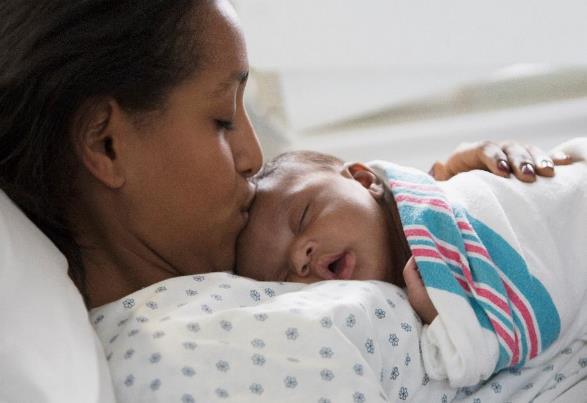 BE Sustainability Plan Office Hours
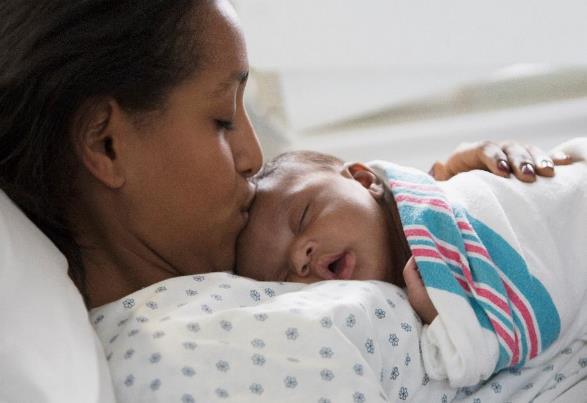 August 19th, 2024
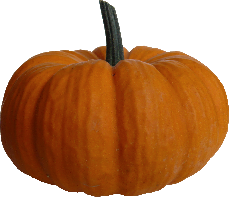 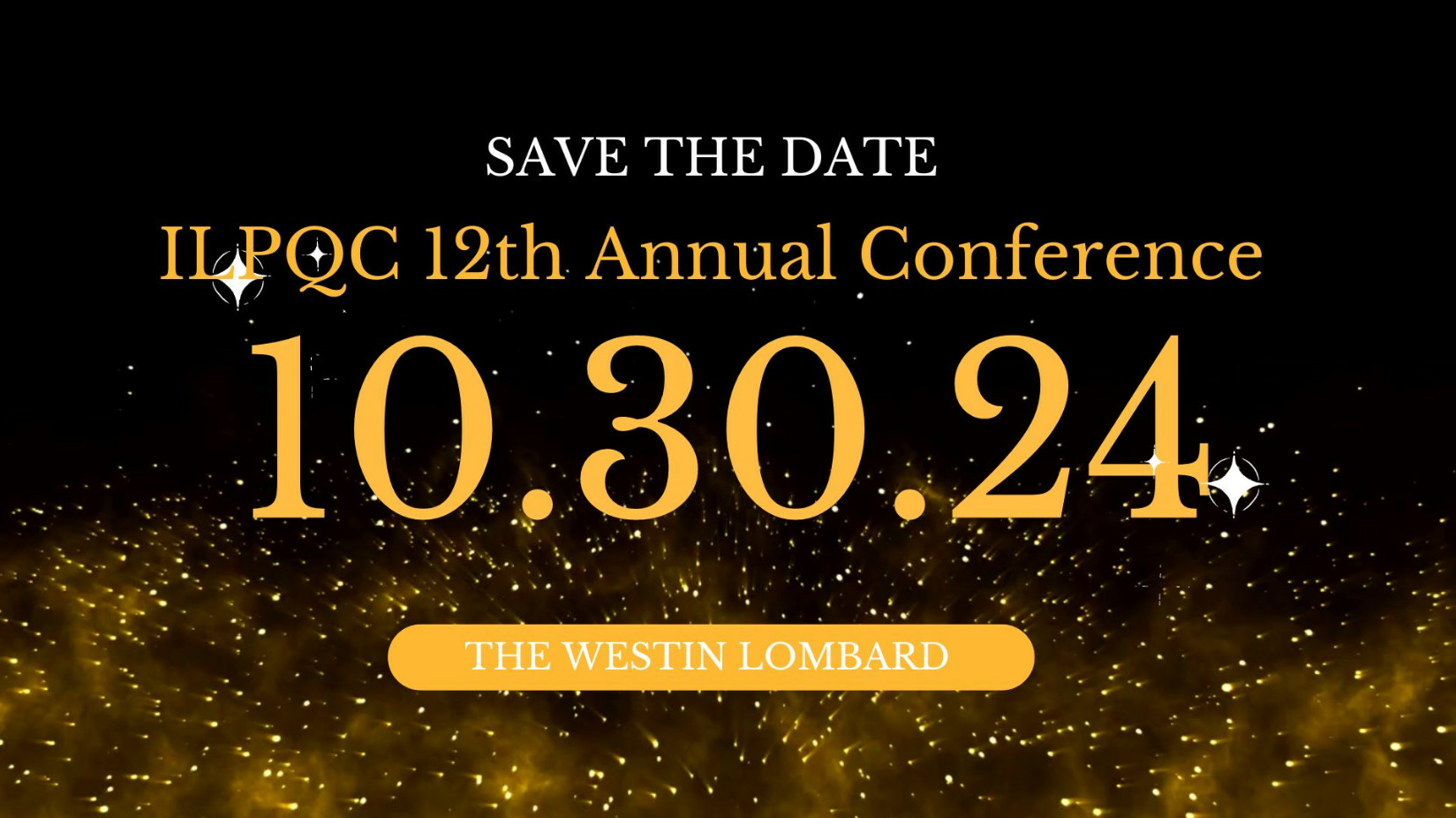 Registration Coming Soon!
The Westin Lombard
Hotel Room BlockComing Soon!
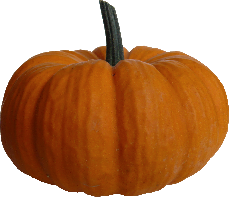 Make sure at least one physician champion, one nurse champion, and a patient partner are there to represent your hospital.
2
ILPQC Bedside Nurse Scholarship Opportunity Coming Soon!
Each hospital can send 1 bedside OB and 1-Neonatal nurse to attend the 12th Annual Conference in Lombard, IL.

Discounted registration & 1-night hotel stay provided.

More details to come.
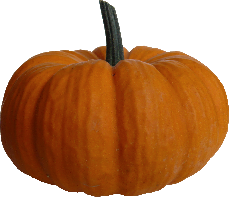 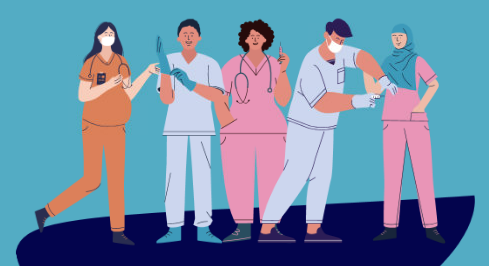 Illinois Perinatal Quality Collaborative
3
ILPQC Patient Partner Opportunity 
Coming Soon!
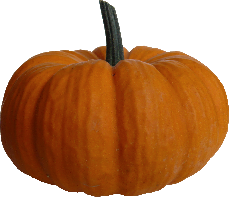 ILPQC Patient Partners working with an ILPQC hospital are invited to attend the  12th Annual Conference in Lombard, IL.

FREE Registration and 1-night Hotel stay will be provided.
More details to come.
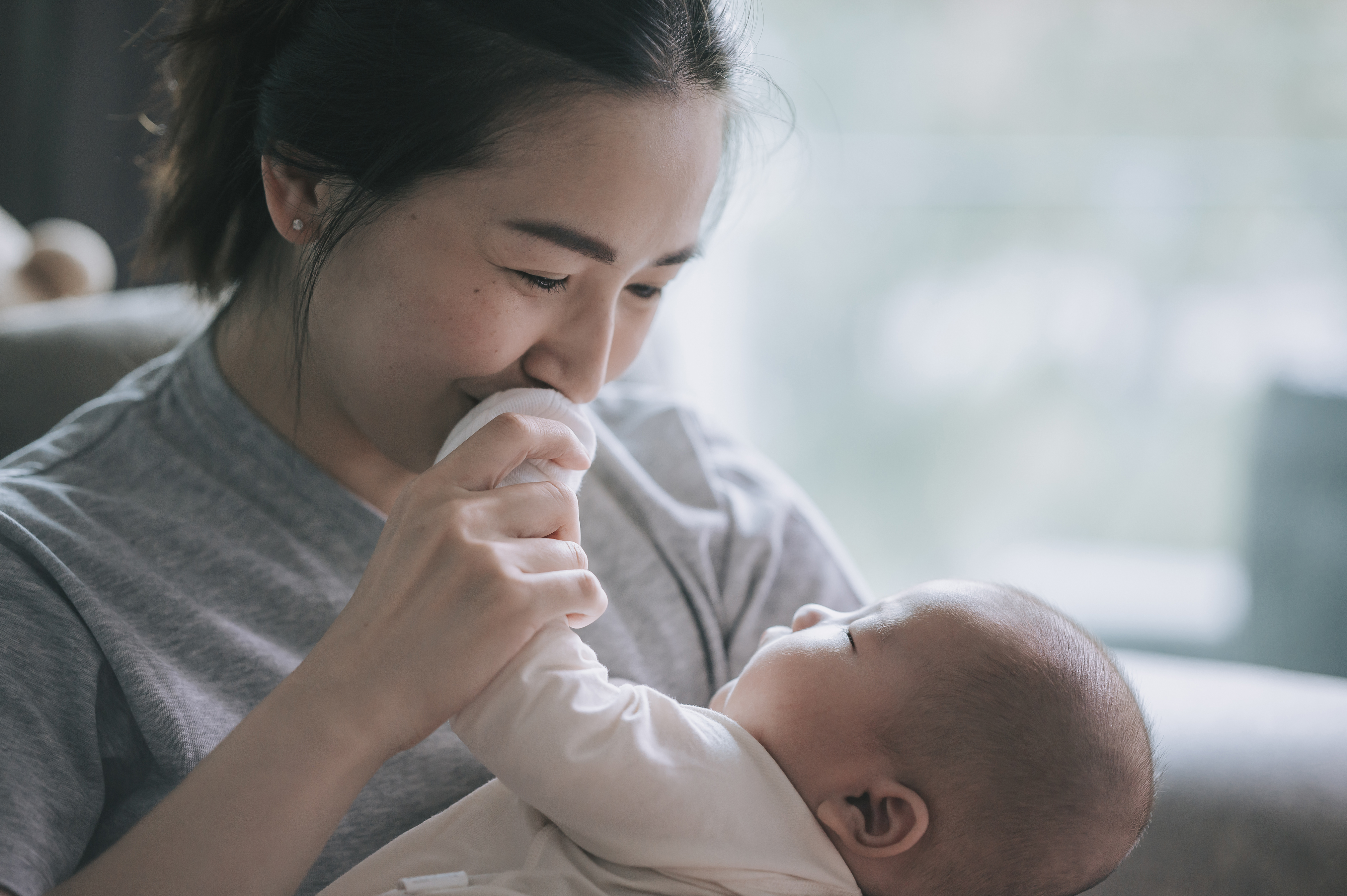 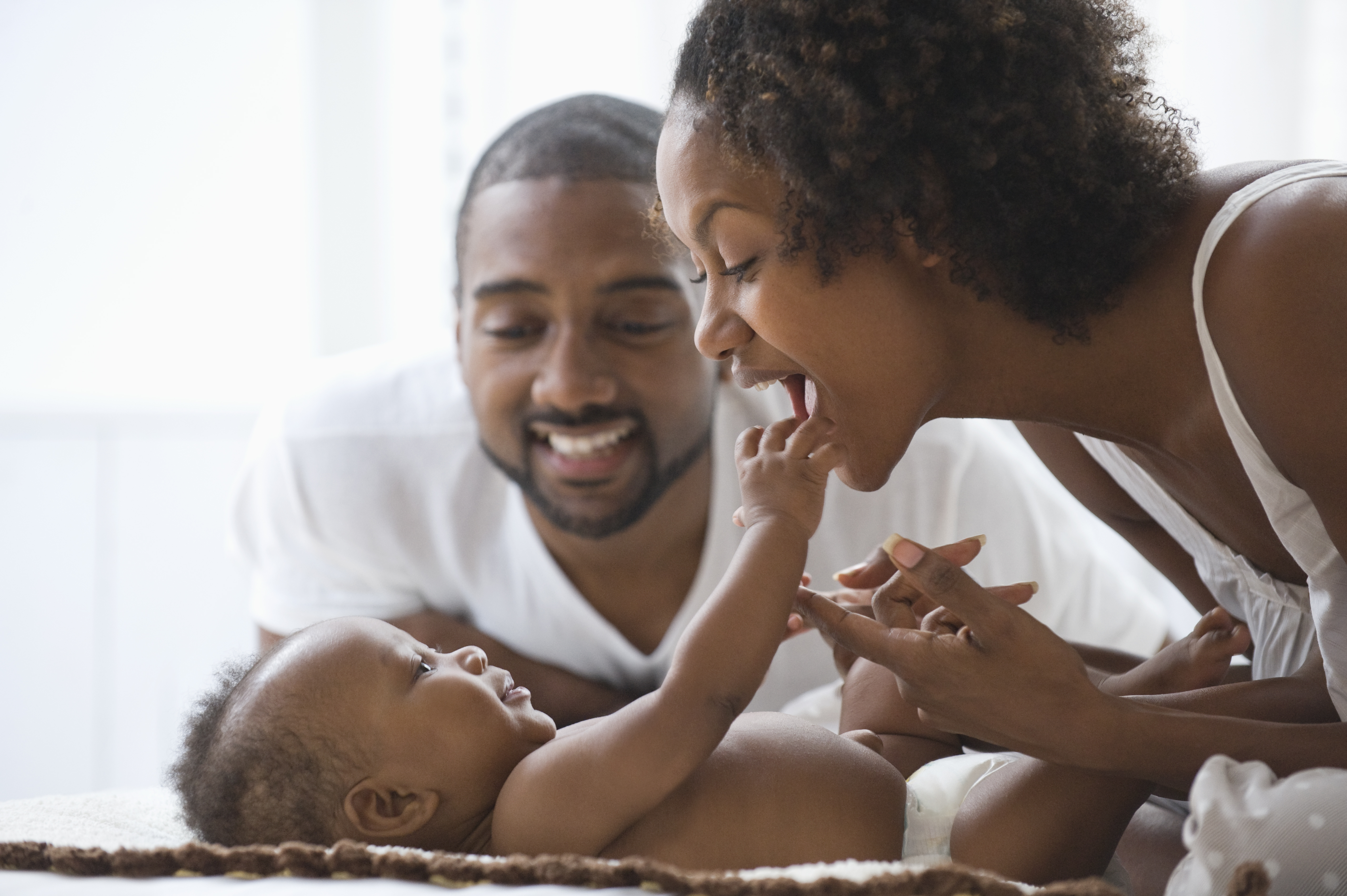 Illinois Perinatal Quality Collaborative
4
Upcoming Annual Conference Prep
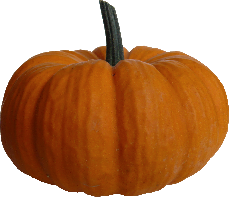 Due: Friday September 20th, 2024
Data & AC Teams Survey due: 
Friday September 27th, 2024
5
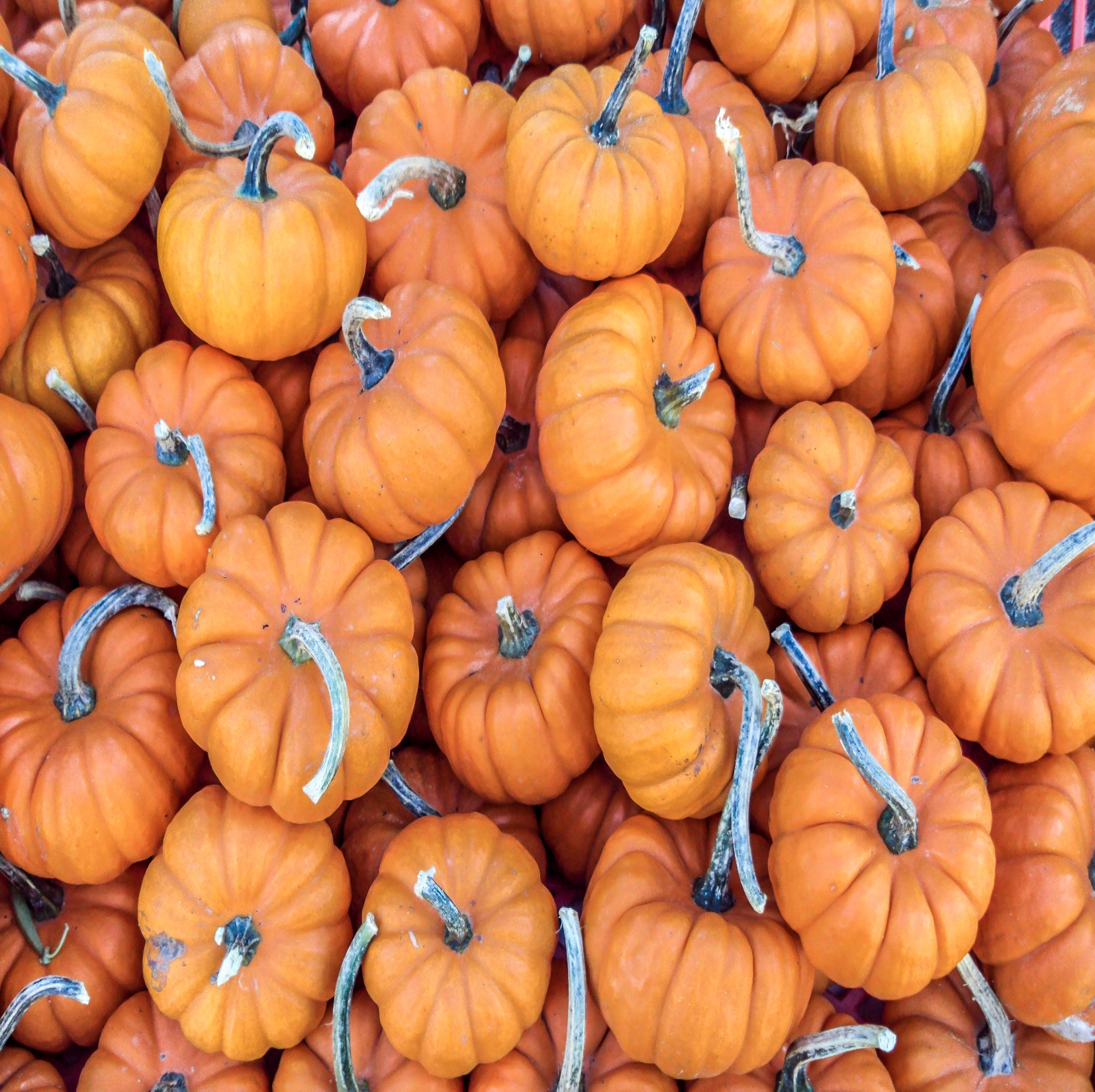 12th Annual Conference Planning Committee Volunteers
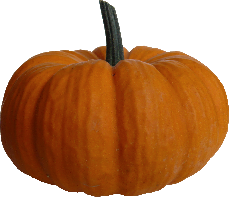 Join the team to help bring the ILPQC magic to life!  
Join the 12th Annual Conference Planning Committee! 
Interested? Email info@ilpqc.org
Illinois Perinatal Quality Collaborative
6
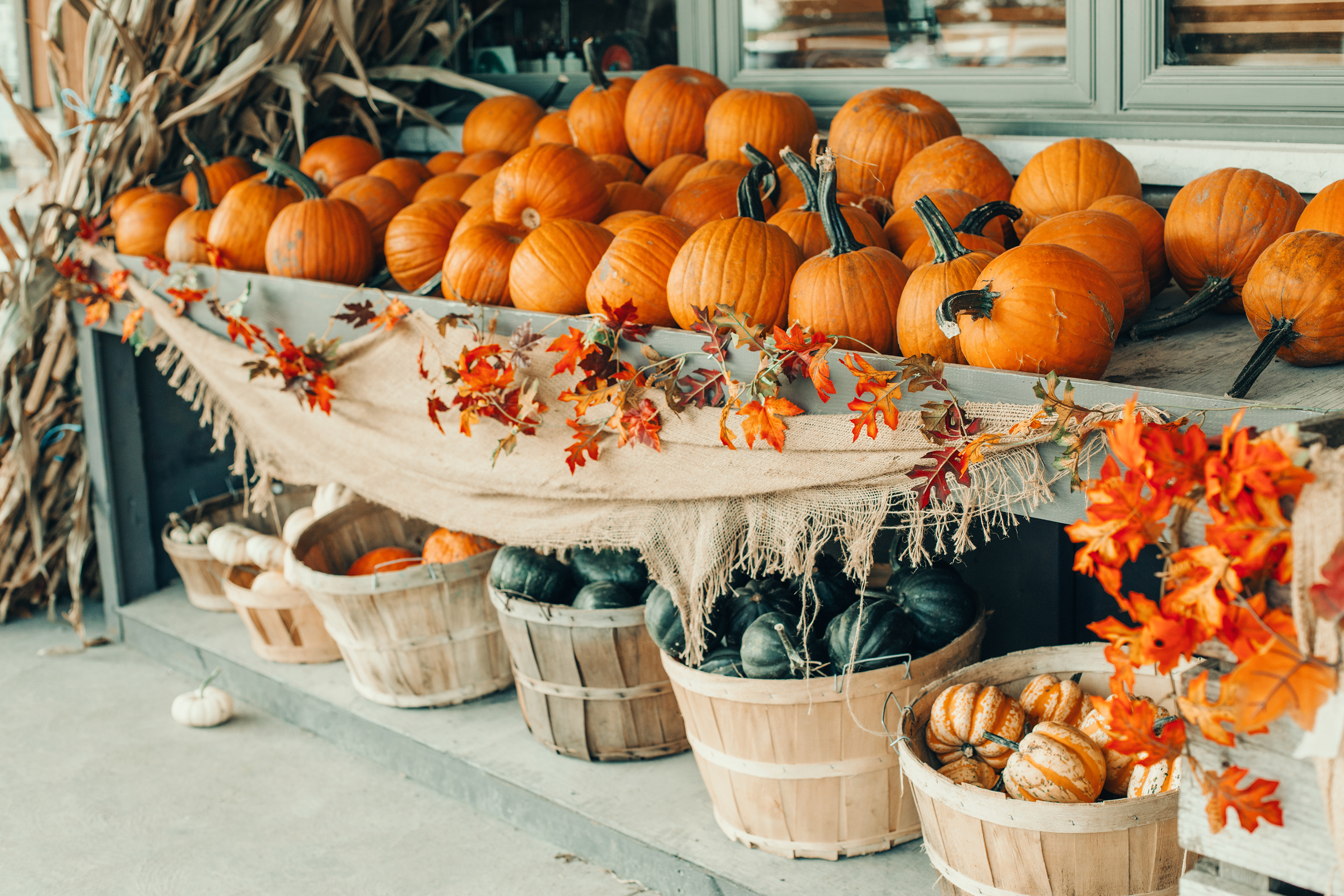 12th Annual Conference ILPQC Partner Tables
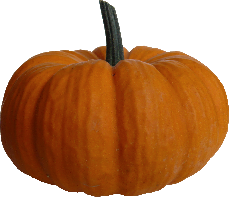 Want to share your organization's resources with the ILPQC teams?
Want to engage directly with attendees, foster relationships and collaborate with attendees?
Interested? Email info@ilpqc.org
Illinois Perinatal Quality Collaborative
7
Birth Equity Initiative Aim: By May 2024, > 70% of participating hospitals will have implemented all key strategies
Birth Equity Key Strategies
Optimize race and ethnicity data collection and review stratified data
Screen all patients for social determinants of health and link to community resources
Standardize postpartum safety education and schedule early postpartum visit
Engage patients and community members for quality improvement input
Implement implicit bias and respectful care training for providers, nurses, other staff
Share respectful care practices and survey patients (PREM) on their care experience
BE Sustainability Goals: 
Building the infrastructure to sustain Birth Equity
Patient & Community Engagement
Social Determinants of Health Linkage
PREM Survey Completion
Data Analysis
Increase PREM survey completion > 10% or 15 surveys per month to obtain patient feedback
Utilize feedback to continue to improve respectful care
Host Respectful Care Breakfasts
Engage a Patient Partner on your QI team
Stratify NTSV C-section & PREM data by race, ethnicity and insurance
Take action on disparities
Build relationships with community partners to improve patient linkage, such as Community-based Doulas and Home Visiting Programs
Expand strategies to outpatient sites
During Sustainability we will work to help EVERY hospital achieve BE QI Excellence Award!
Crossing the finish line: Birth EquityQI ExcellenceAward
7 of 7 key strategies In Place (Green)
Achieving BE key measures/goals:
Provider, Nurse, & Other Staff Bias Education ≥70%
SDoH Delivery Admission Screening Documented ≥70%
SDoH Screen Positive Linkage to Resources Documented ≥70%
PREM Completion Rate >10% or 15 surveys/month for larger hospitals
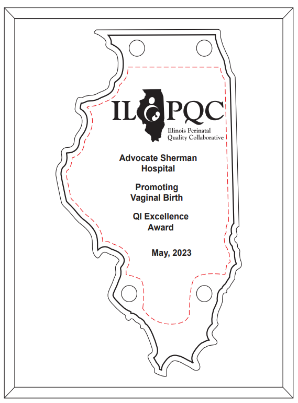 Illinois Perinatal Quality Collaborative
Your H
Your Hospital's Name Here!
10
Transitioning Birth Equity to Sustainability
Birth Equity Sustainability Goals
All teams complete and submit  BE Sustainability Plan
Continue building on your hard work to sustain BE key strategies: ensure sustainable birth equity infrastructure in place
Help all teams cross the finish line to achieve BE goals: QI Excellence Awards achieved for all
12
ILPQC will provide ongoing support
Quarterly Birth Equity calls going forward for teams to share progress on BE Sustainability: focus on Team Talks – Be ready to share and learn from each other
1:1 QI Support for teams who have not yet reached BE QI Excellence Awards: contact Aleena/Alana to schedule 1:1 support call for support with 30/60/90 day plans
Summer support planned:  office hours to support BE Sustainability Plans, QI Summer Series to advance your QI skills, and ILPQC Redcap Summer series to improve use of ILPQC Data Dashboards
13
Birth Equity Sustainability Plan
Meet with your BE team, fill in key components, have BE champions and OB and nursing leadership sign your BE Sustainability Plan and submit to ILPQC and your Regional Perinatal Network Administrator by 9/1/24
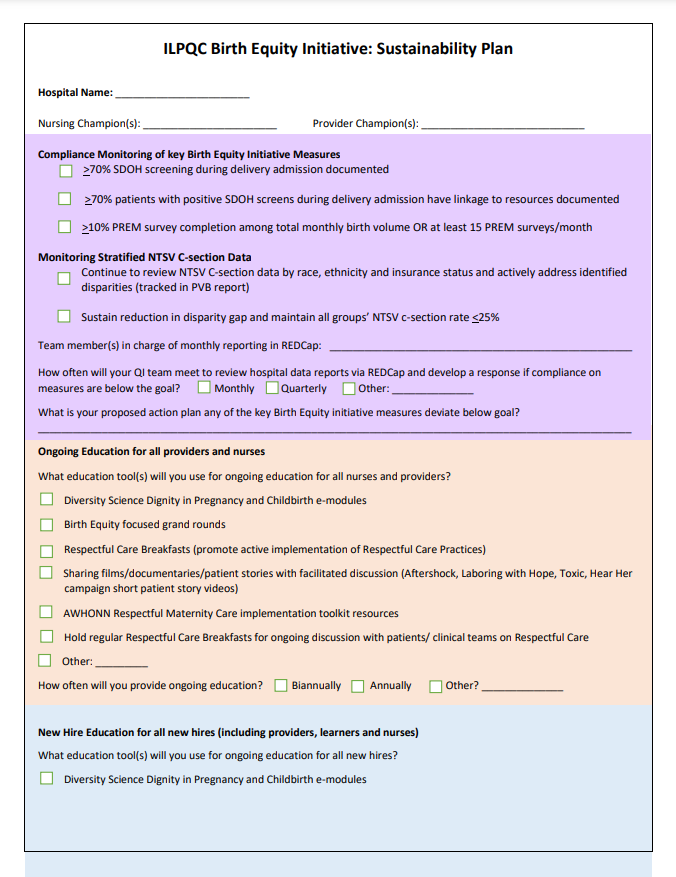 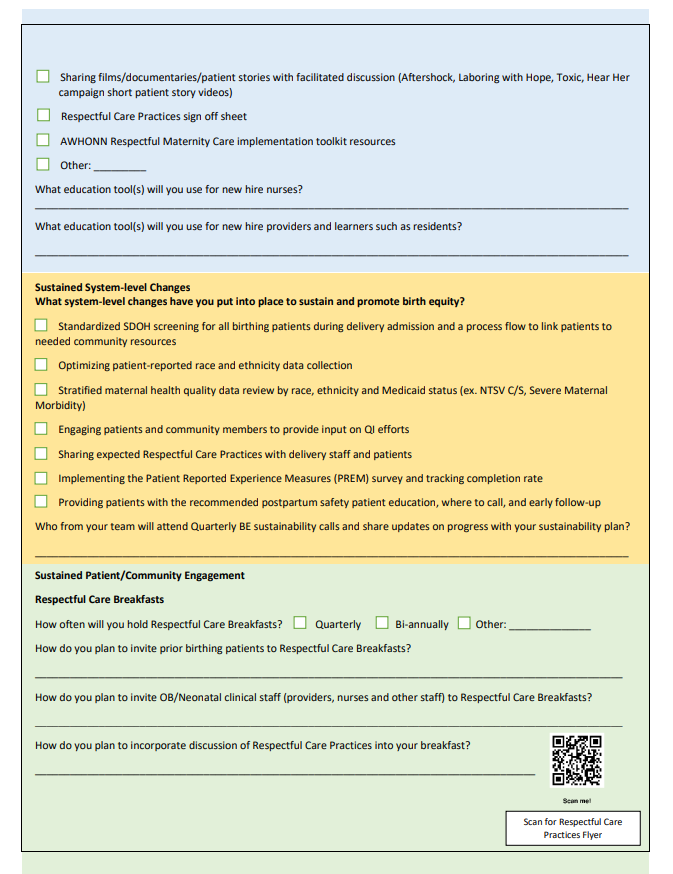 15
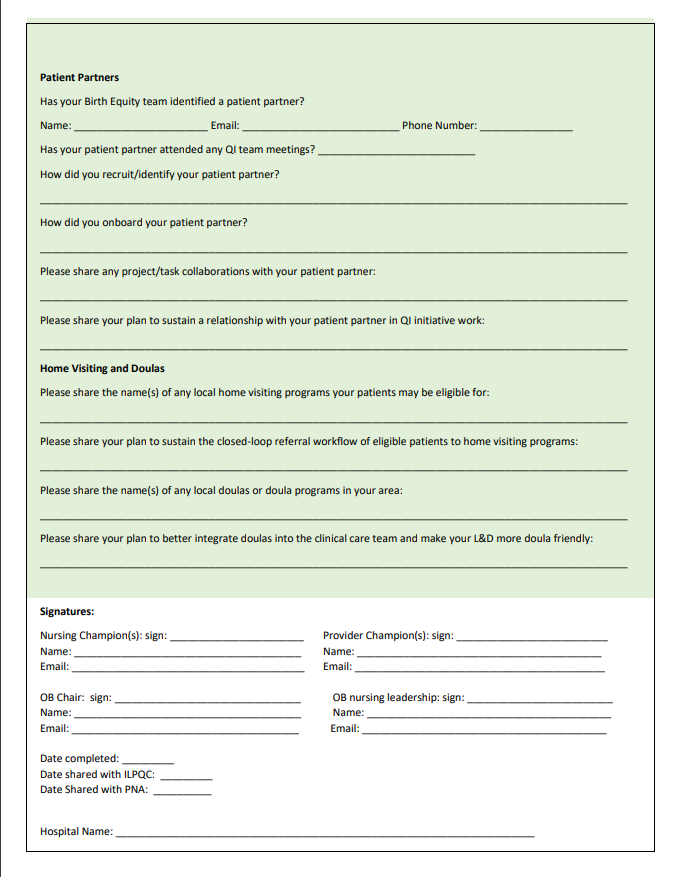 ILPQC Birth Equity Sustainability Plan Continued
Complete and submit to ILPQC & PNA by September 1st, 2024
16
How do we sustain key equity strategies?
Stratify data by race, ethnicity, insurance, review regularly and take action on identified disparities
Are you sharing stratified data with clinical staff and identifying steps to take action?
Engage community partners to improve linkage of patients to community resources
Can you actively link patients to community doulas and home visiting programs?
Establish ongoing patient/community input on QI strategies and respectful care to provide direct feedback to clinical  staff 
How can you use PREM surveys, Respectful Care Breakfasts, Patient Partners for ongoing feedback?
Illinois Perinatal Quality Collaborative
17
Sustaining Key Birth Equity Strategies:Patient/Community Engagement
Why Engage Community Members in Quality Improvement?
Patients and community lived experience can help you see a problem from the patient’s perspective
Opportunity to get timely feedback on care experiences, before seeing in other data sources
Help interpret your QI data through storytelling
Diverse groups develop solutions faster
A way to facilitate solution-oriented feedback.
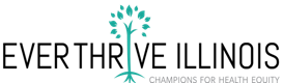 18
Patient Partner Connection
We invited all patient partners to participate in a three-session webinar to learn more about the role of a Patient Partner, ask questions, and give feedback on how we can better engage. They were compensated for each attened session. 
In total we had 13 participants attend at least one session. 
A large percent of patient partners are also a hospital employee.
We gave them space in breakout sessions to connect with each other and share their birth stories. 
On the third session we invited hospital teams with a patient partner to join and brainstorm collaboration ideas with patient partners.
19
How to Engage Patient Partners
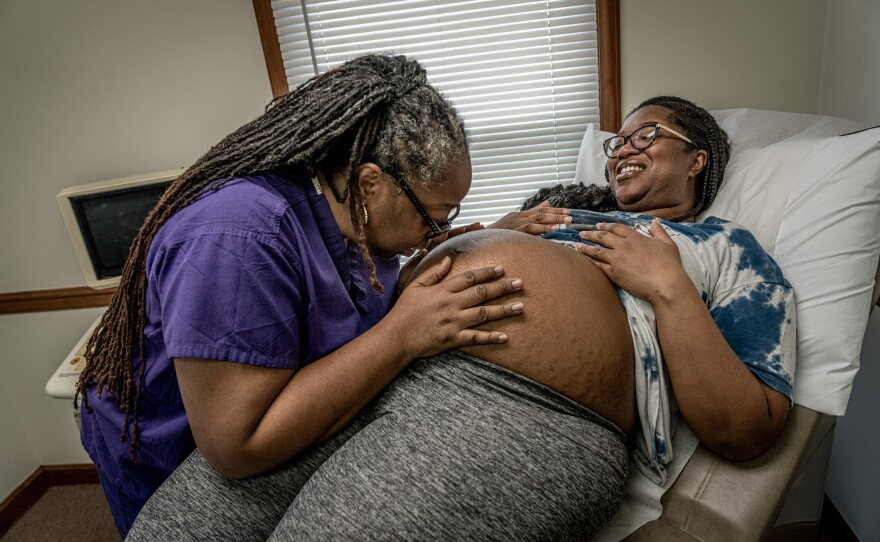 1) Be Intentional: When inviting a patient partners to
 meetings or events, think through how you can make
 space for them to speak up and engage.

2) Be Curious: Ask questions to see how your patient
 partner would like to engage with your team. They 
have an array of skills that can be utilized!
20
How to Engage Patient Partners
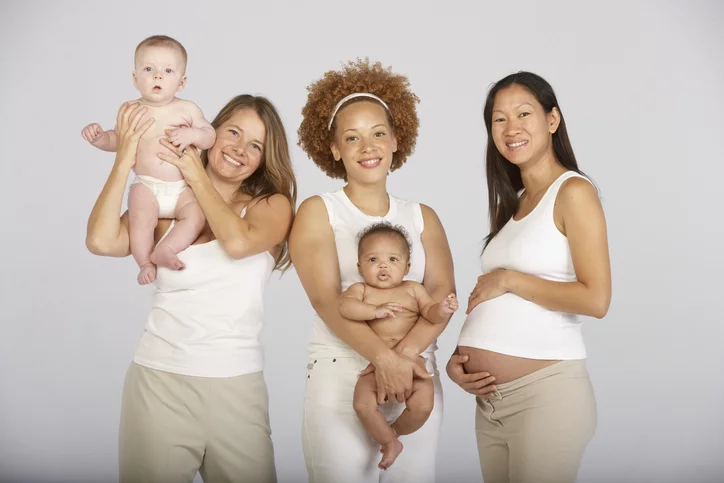 3) Be Specific: Have specific task prepared. For example,
if asking for help to plan a Respectful Care Breakfast, ask
patient partners to help plan the menu, think though 
discussion or panel questions, help set up/break down the day 
of, think through the agenda, etc.  
*A more comprehensive list of task coming soon

4) Be Consistent: Let your patient partner know when  they can
 expect to hear from you. Will it be monthly? Quarterly?
21
Helping teams cross the finish line for the ILPQC Birth Equity initiative
Aleena & Alana will be reaching out to hospitals who have yet not achieved BE QI Excellence to schedule a 1:1 QI support call to work on 30/60/90 day plans to achieve BE aims
Email Aleena.surenian@northwestern.edu to schedule a 1:1 QI Support Call!
Achieving Birth Equity QI Excellence Award
All data submitted​
7/7 key structure measures in place​
Achieve key BE goals
Provider, nurse, and staff education > 70% ​
SDoH delivery admission screening > 70%​
SDoH screen positive linkage to resources > 70%​
PREM completion rate > 10%
22
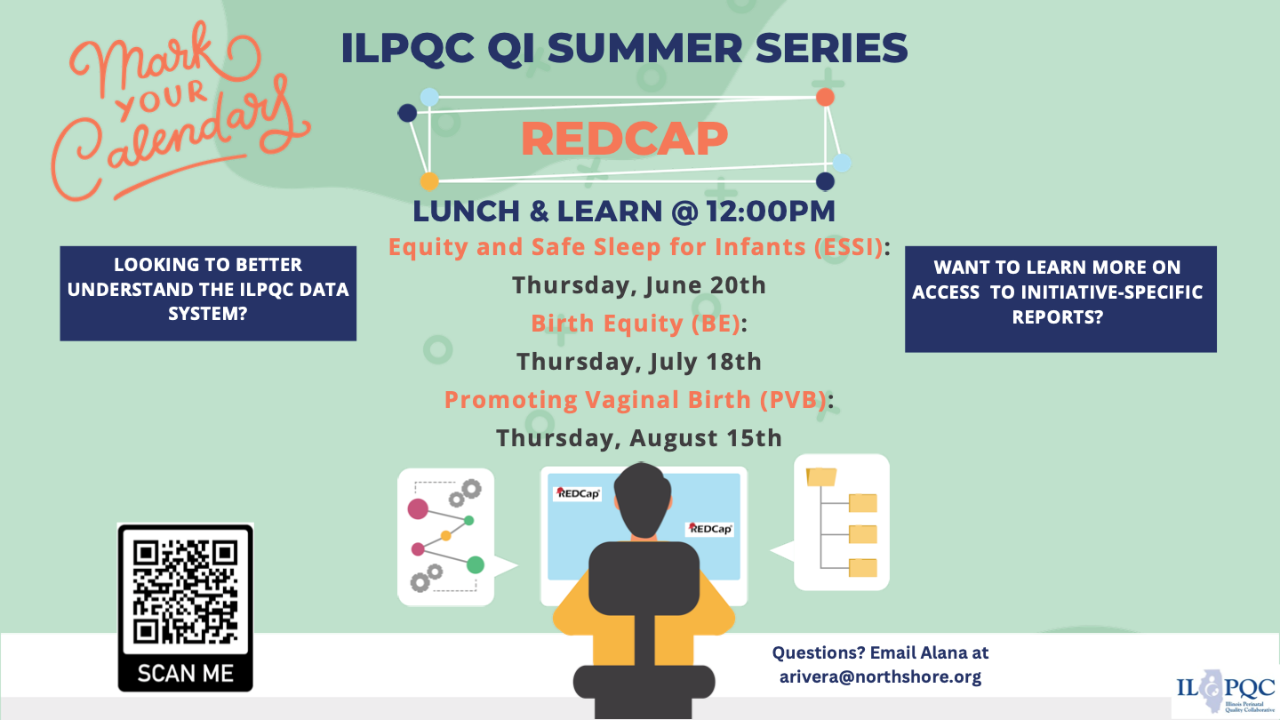 23
PQI Champion Check-in Meeting: October 11th
All SPEAK UP Champions are invited to attend the PQI-hosted SPEAK UP post-training national conference call on October 11th at 12pm ET / 11am CT!
Attendees of the meeting will:
Inspire each other to continue the action plan implementation journey
Discuss progress made toward achieving action plan goals
Outline strategies and tactics to change structures and processes focused on eliminating perinatal disparities
Practice SPEAK UP communication strategies and tactics 
Registration Link: https://www.perinatalqi.org/event/ChampionsOctoberMeeting2024
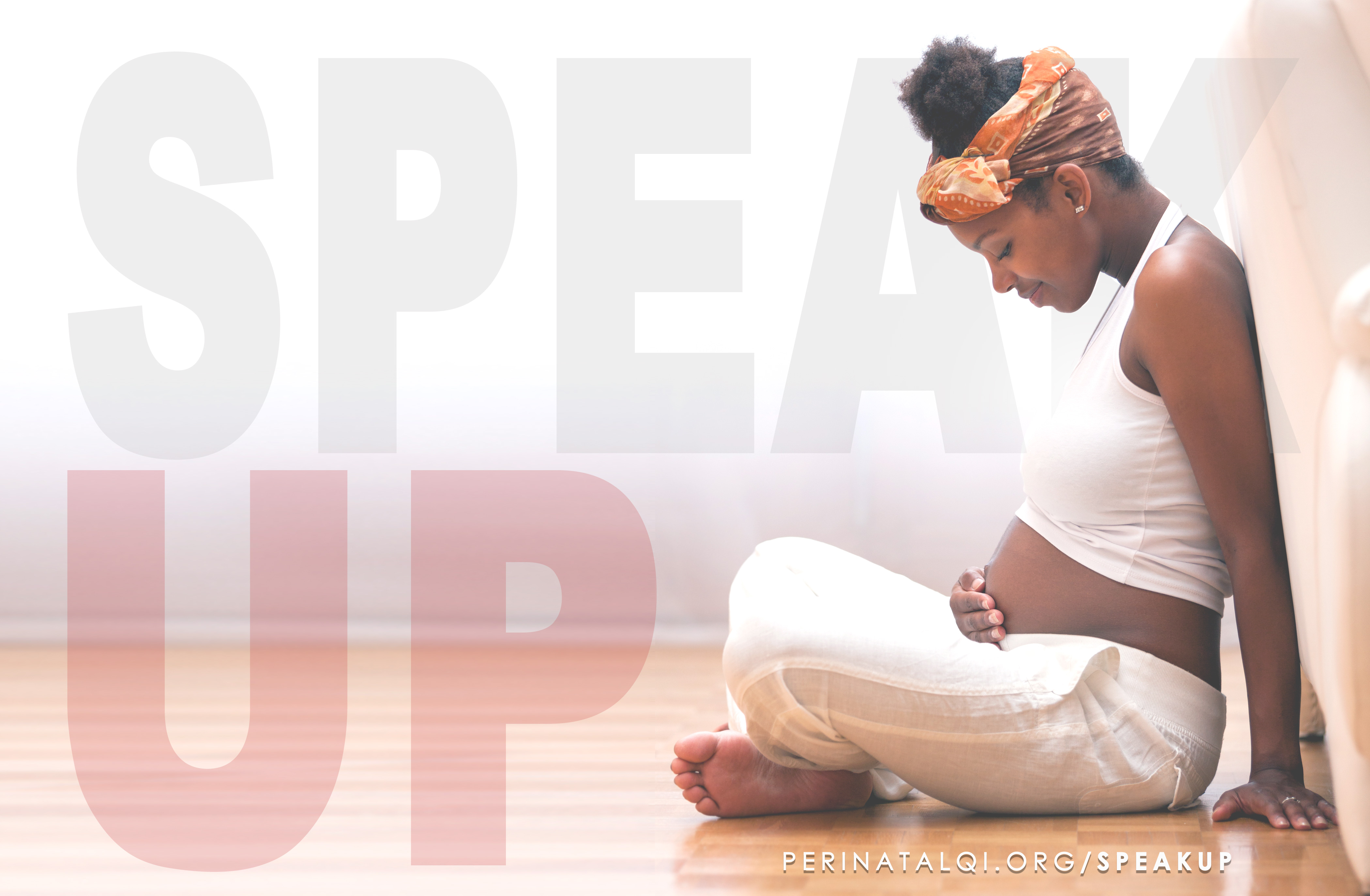 24
Diversity ScienceDignity in Pregnancy & Childbirth: Preventing Racial Bias in Perinatal Care
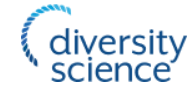 Diversity Science includes courses that empower clinicians, providers, and healthcare organizations to achieve their mission of providing bias-free, high-quality care to all patients.
ILPQC has contracted another year with Diversity Science to allow Hospital teams to integrate the modules in e-learning systems for sustainability.
We will follow up soon with more information!
COMING SOON!!!
Illinois Perinatal Quality Collaborative
25
ICAN Webinar & New Resources
ICAN!'s mission is to normalize birth control as basic care - yet too often, birth control is siloed or left out completely of maternal health care. Join ICAN Thursday, August 29th 12-1pm for a webinar on the essential role of screening for contraceptive needs and desires along with recommended STI testing to advance perinatal equity and promote reproductive well-being across the lifespan. This webinar is intended for anyone who routinely provides primary/obstetrical care or case management to people of reproductive age.
https://www.eventbrite.com/e/why-birth-control-is-a-maternal-health-issue-tickets-952708425547?aff=oddtdtcreator
New Resources
Links will be sent in BE Newsletter
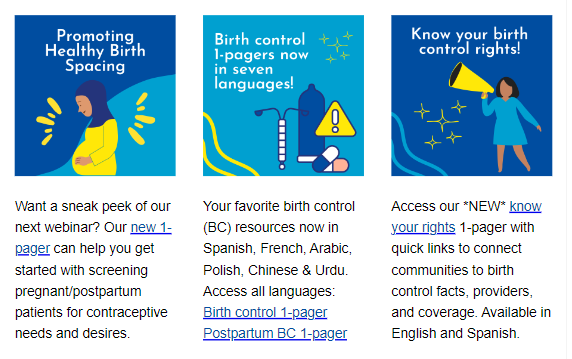 26
Upcoming BE Calls
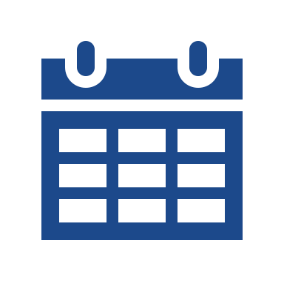 Illinois Perinatal Quality Collaborative
27